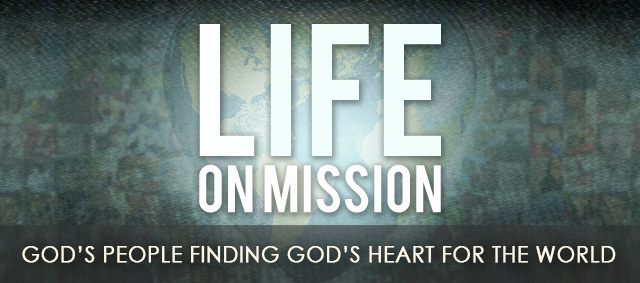 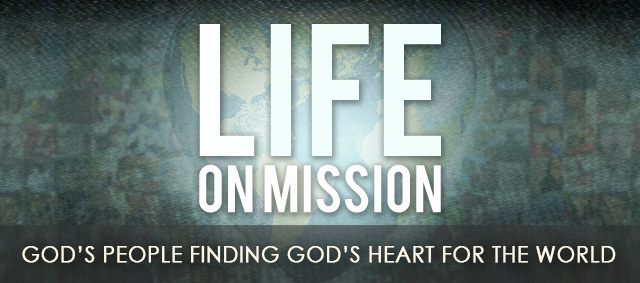 “What’s the Purpose of Life?”

“Why do I live my Life the way I do?”
“I’d like a better Life.”
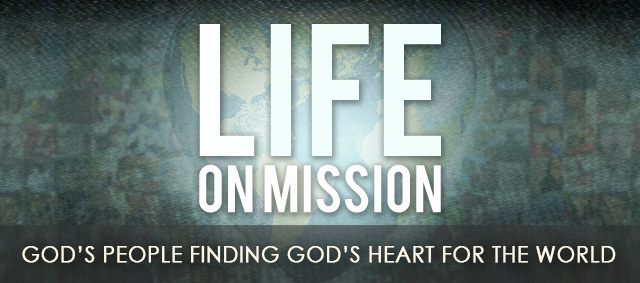 GOD’S PEOPLE FINDING GOD’S HEART FOR THE WORLD
PART 1: CONNECT WITH THE LOST
https://www.youtube.com/watch?v=8PgbhbkSnbc
LIFE WITHOUT PURPOSE!
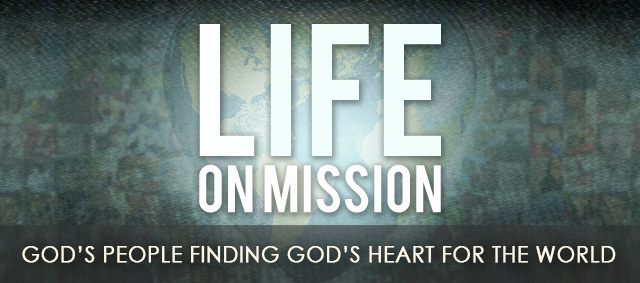 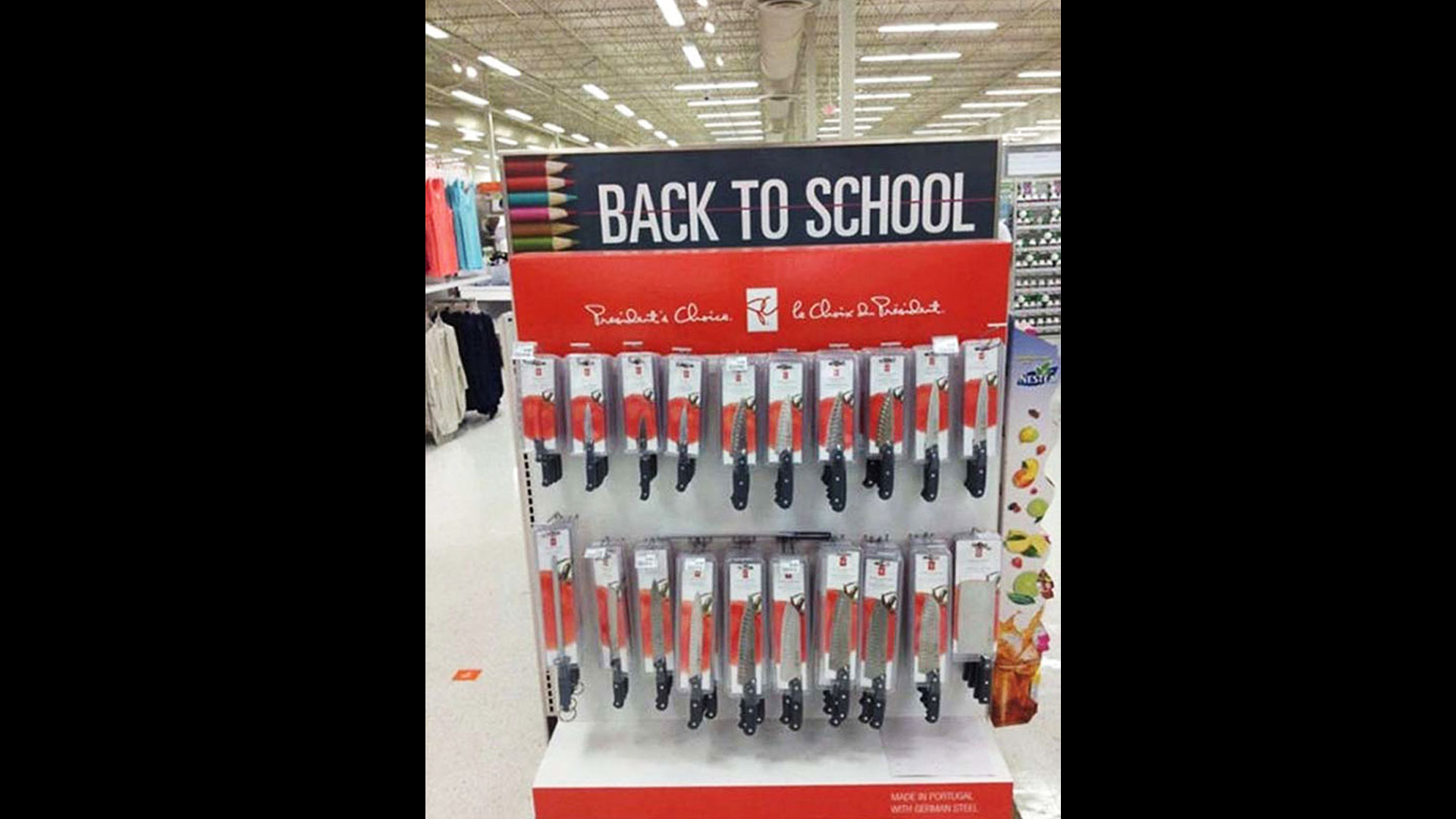 GOD’S PEOPLE FINDING GOD’S HEART FOR THE WORLD
PART 1: CONNECT WITH THE LOST
Failed Missions
(You just had 1 job!)
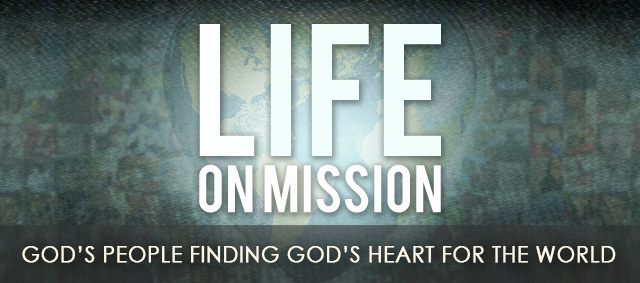 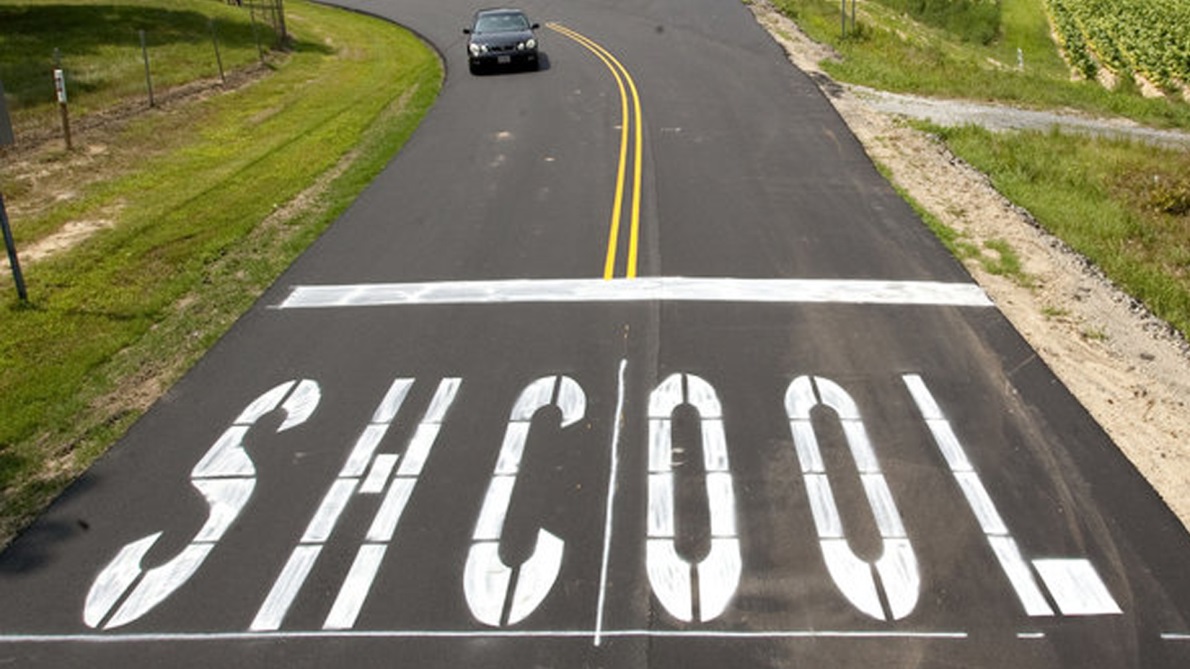 GOD’S PEOPLE FINDING GOD’S HEART FOR THE WORLD
PART 1: CONNECT WITH THE LOST
Failed Missions
(You just had 1 job!)
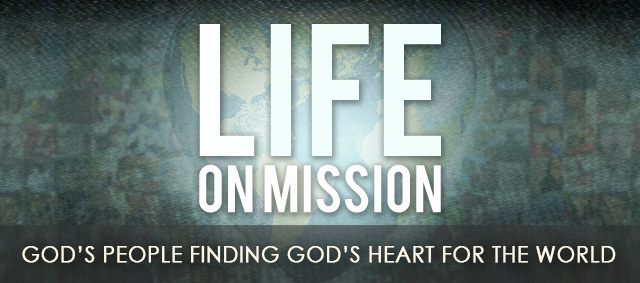 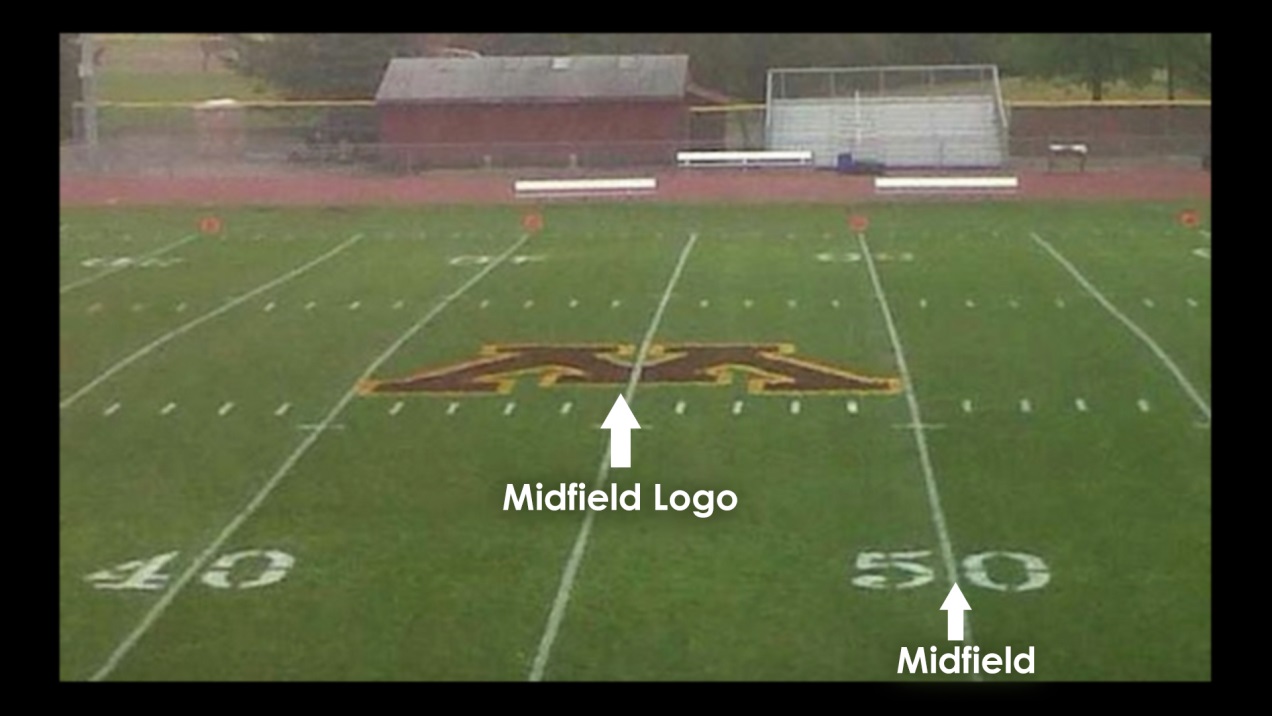 GOD’S PEOPLE FINDING GOD’S HEART FOR THE WORLD
PART 1: CONNECT WITH THE LOST
Failed Missions
(You just had 1 job!)
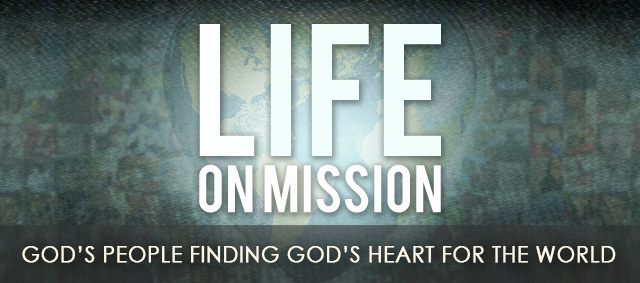 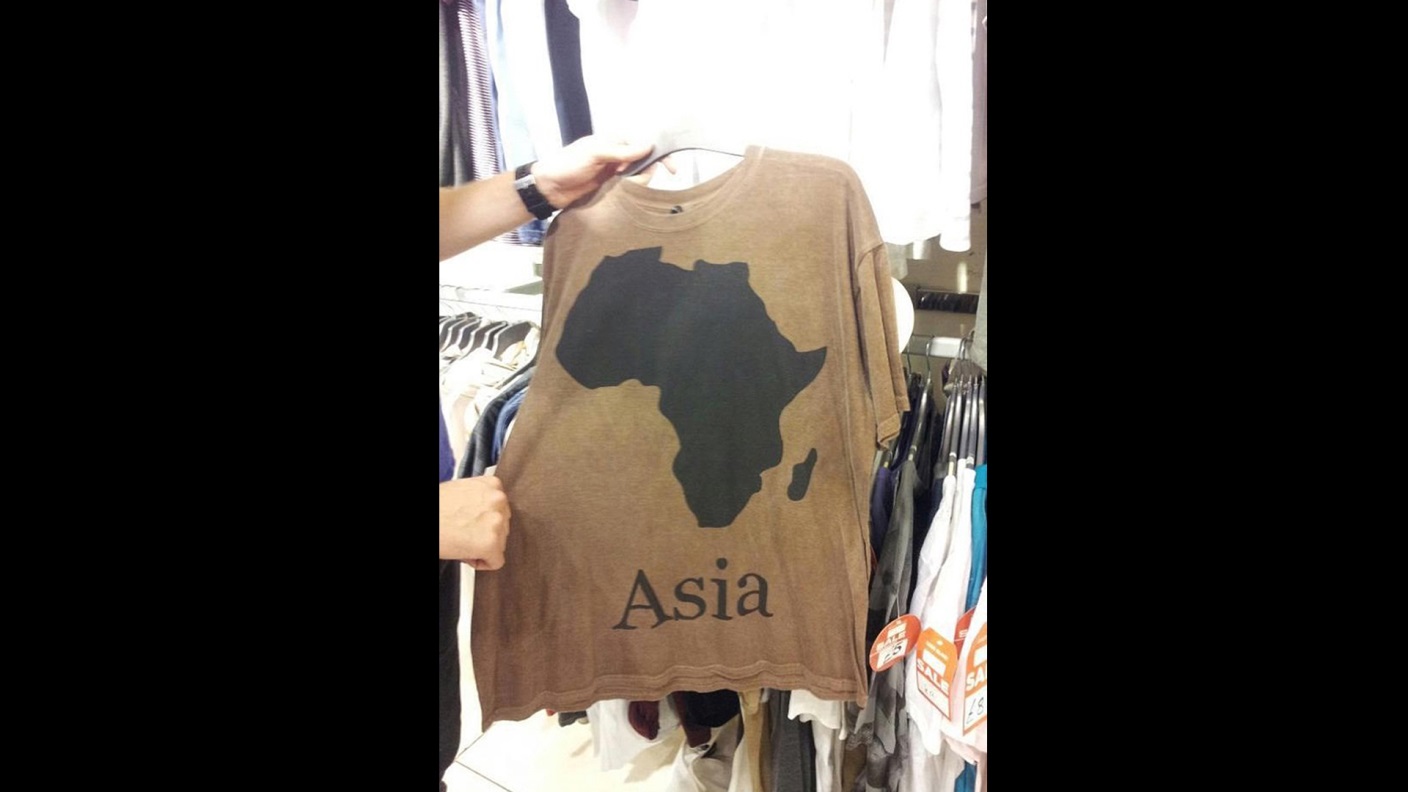 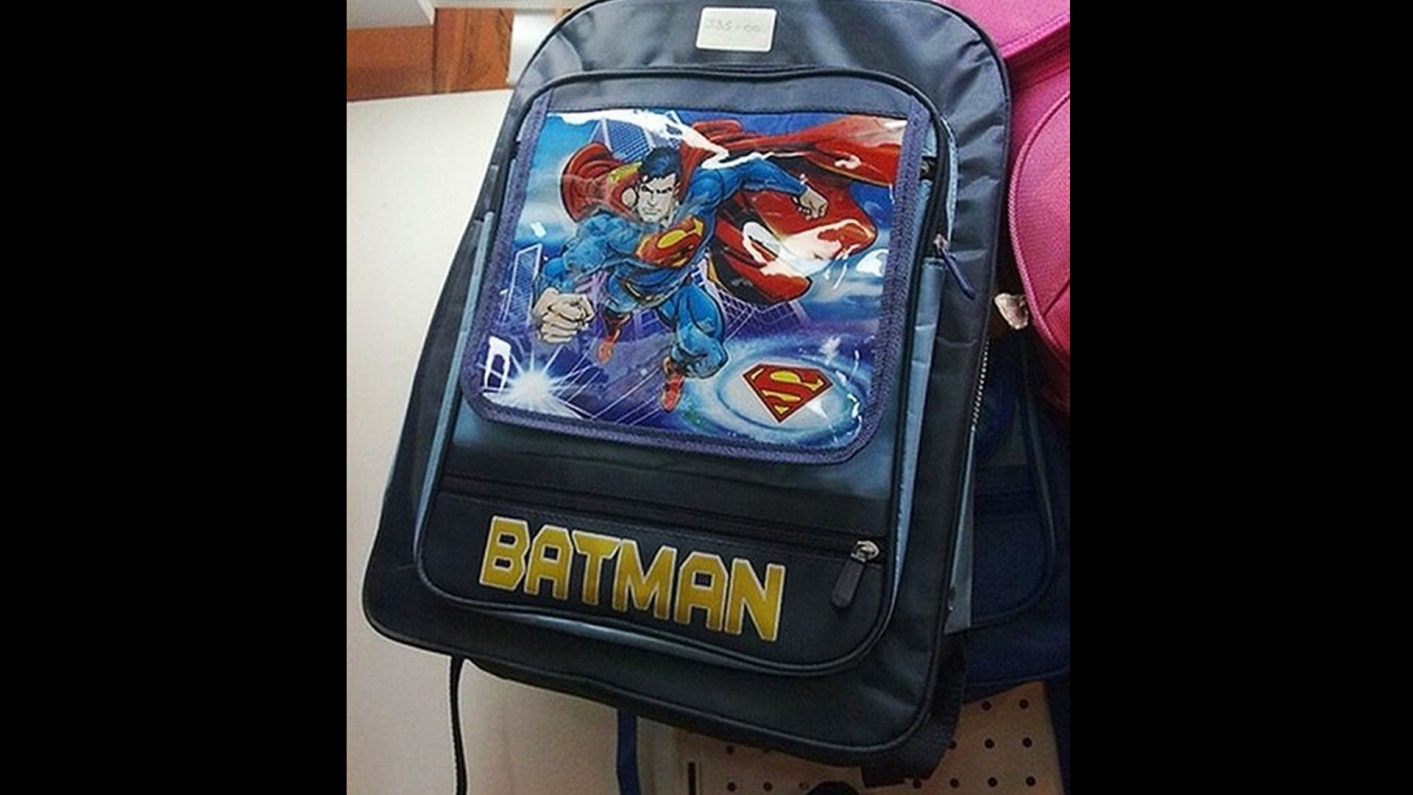 GOD’S PEOPLE FINDING GOD’S HEART FOR THE WORLD
PART 1: CONNECT WITH THE LOST
Failed Missions
(You just had 1 job!)
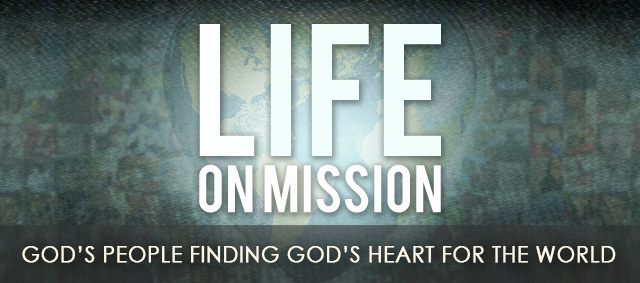 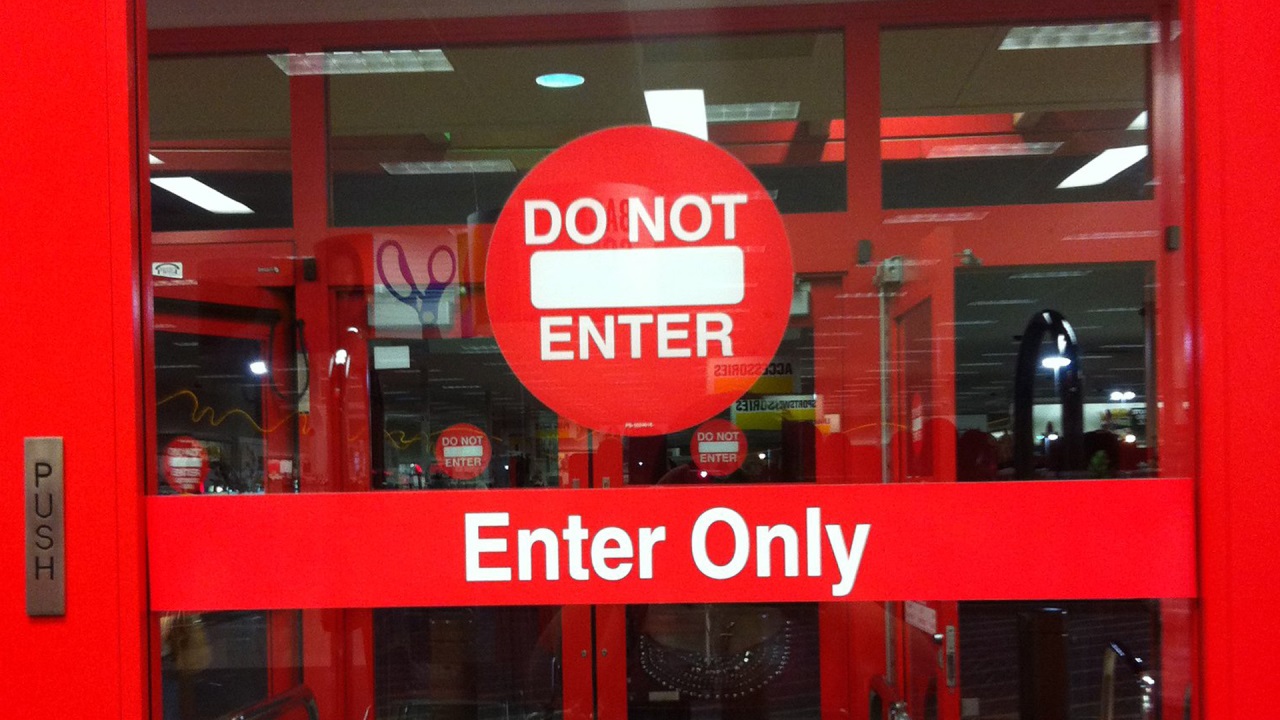 GOD’S PEOPLE FINDING GOD’S HEART FOR THE WORLD
PART 1: CONNECT WITH THE LOST
Failed Missions
(You just had 1 job!)
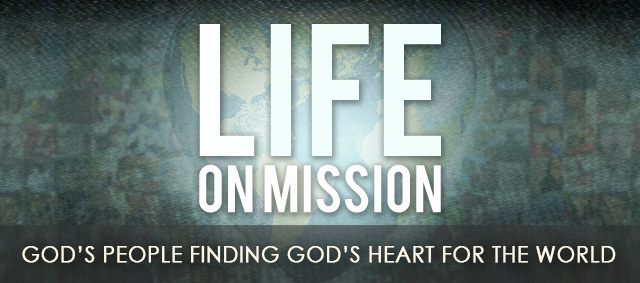 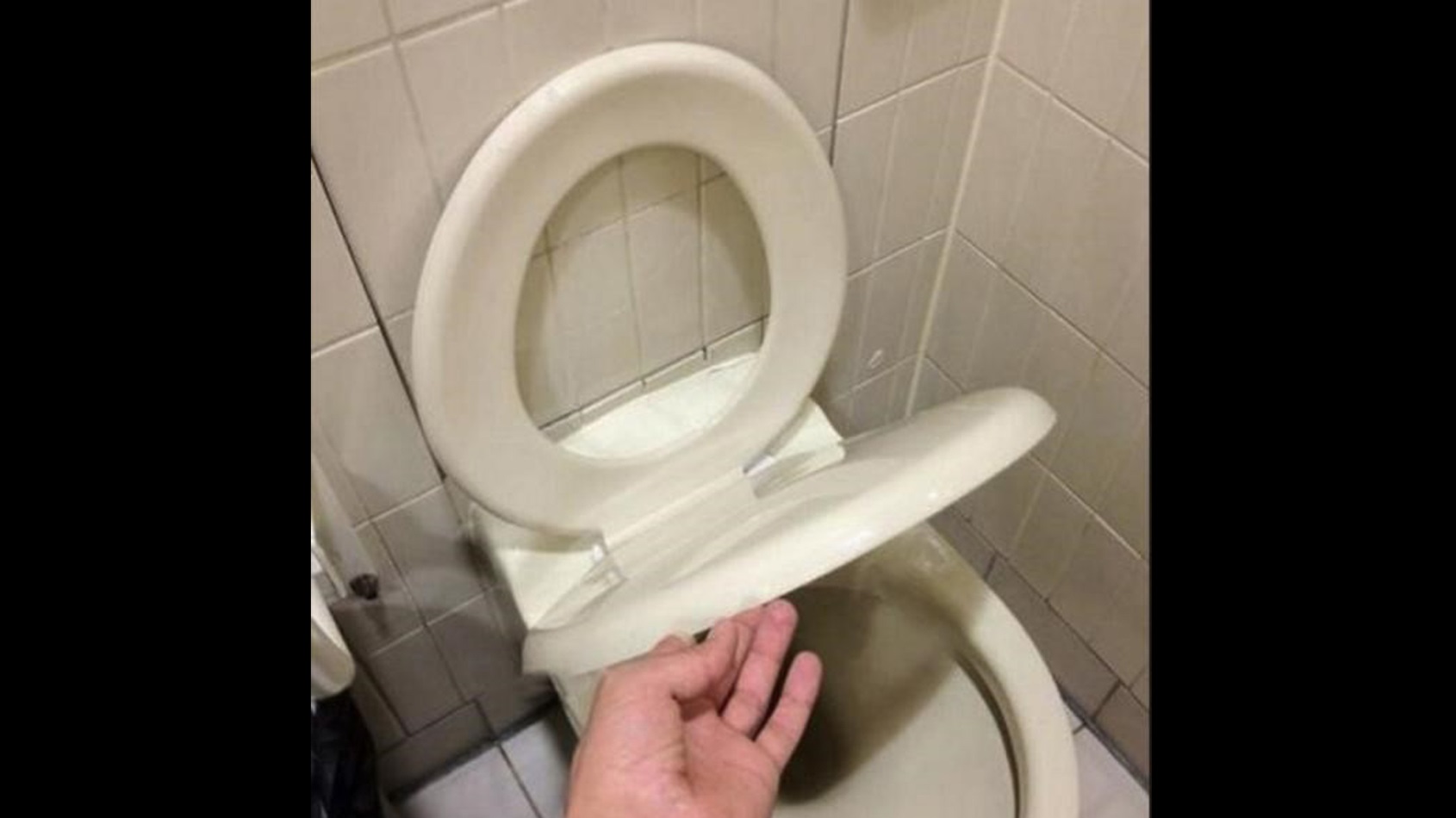 GOD’S PEOPLE FINDING GOD’S HEART FOR THE WORLD
PART 1: CONNECT WITH THE LOST
Failed Missions
(You just had 1 job!)
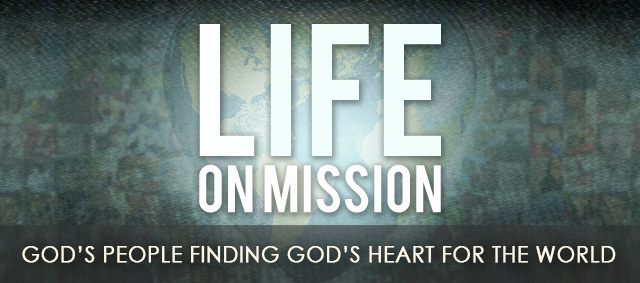 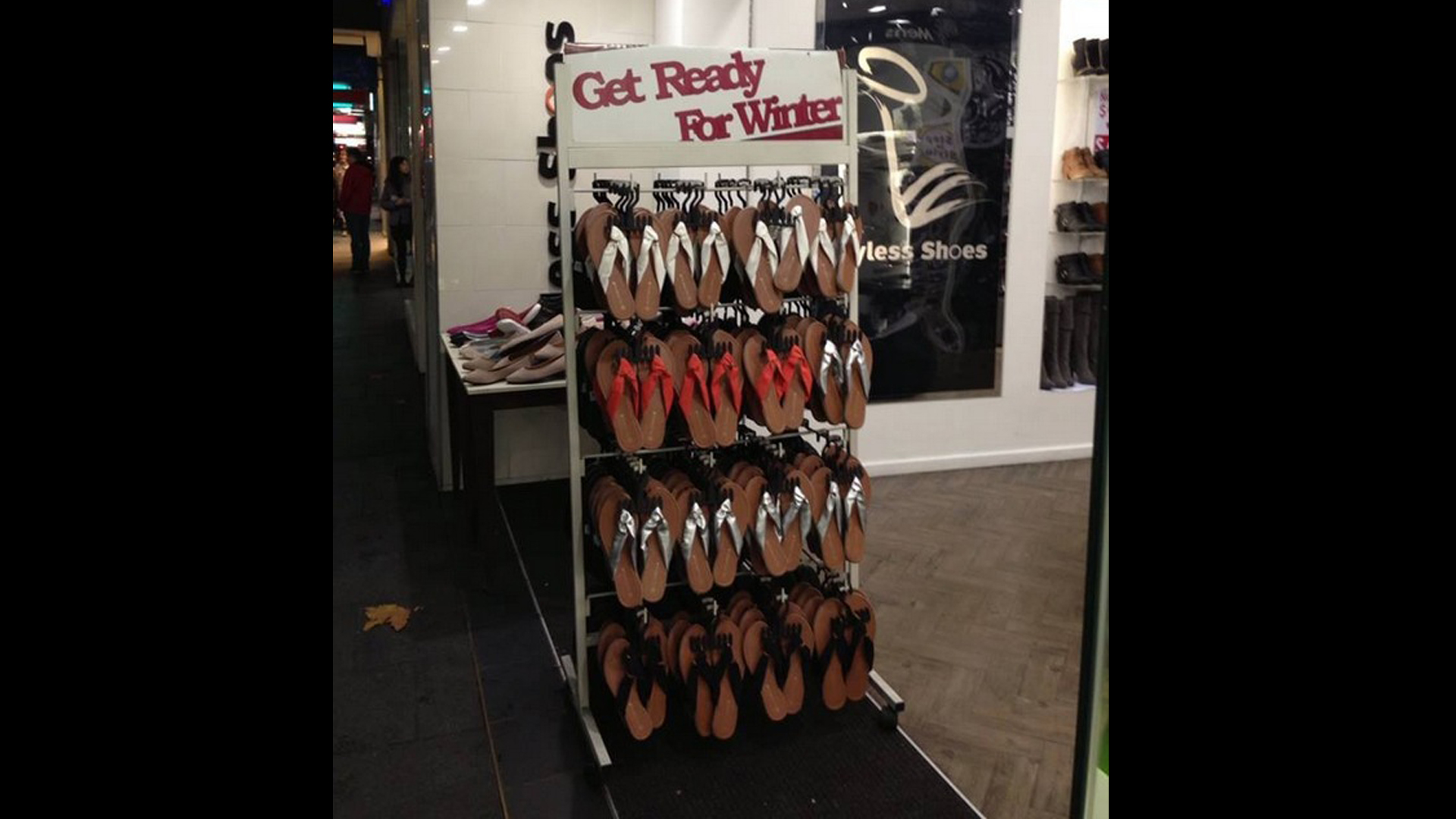 GOD’S PEOPLE FINDING GOD’S HEART FOR THE WORLD
PART 1: CONNECT WITH THE LOST
Failed Missions
(You just had 1 job!)
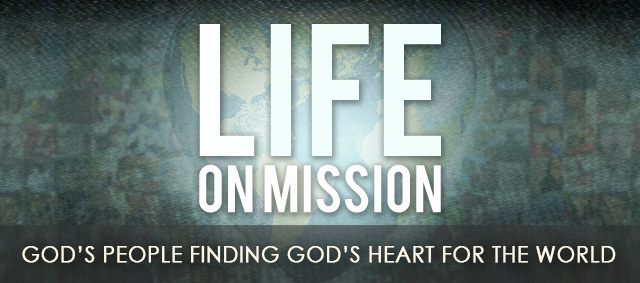 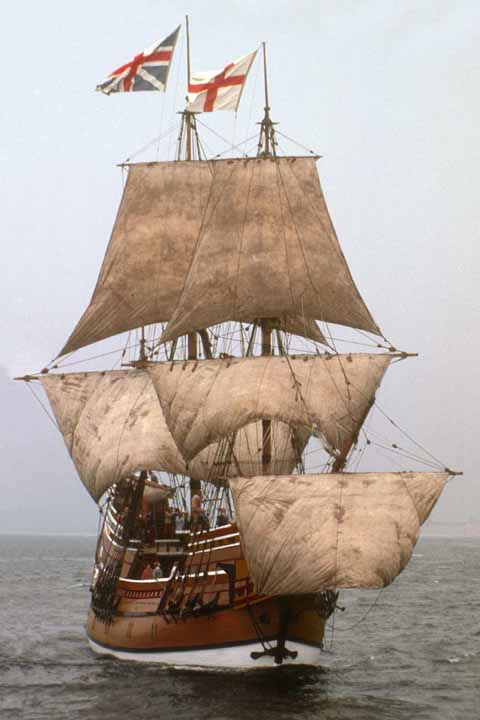 GOD’S PEOPLE FINDING GOD’S HEART FOR THE WORLD
PART 1: CONNECT WITH THE LOST
Famous Missions
1620
The Mayflower
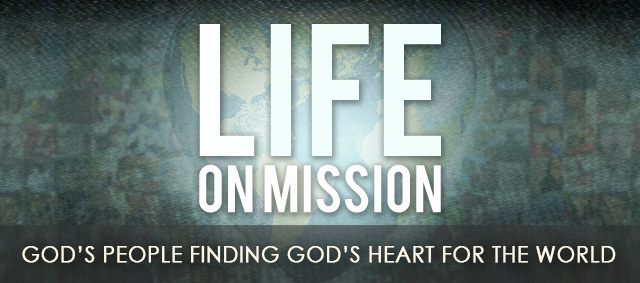 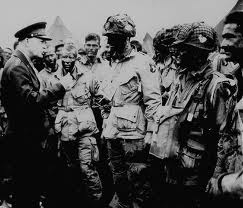 GOD’S PEOPLE FINDING GOD’S HEART FOR THE WORLD
PART 1: CONNECT WITH THE LOST
Famous Missions
1944
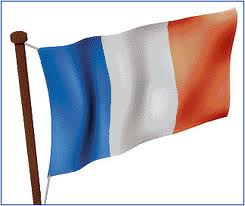 D-Day
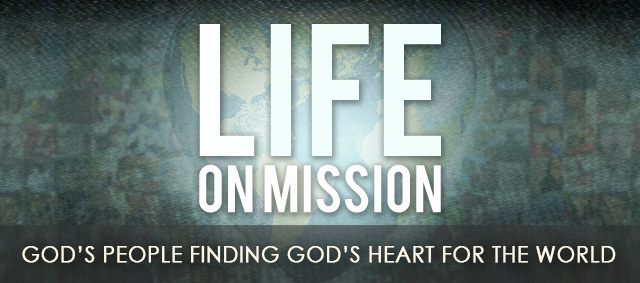 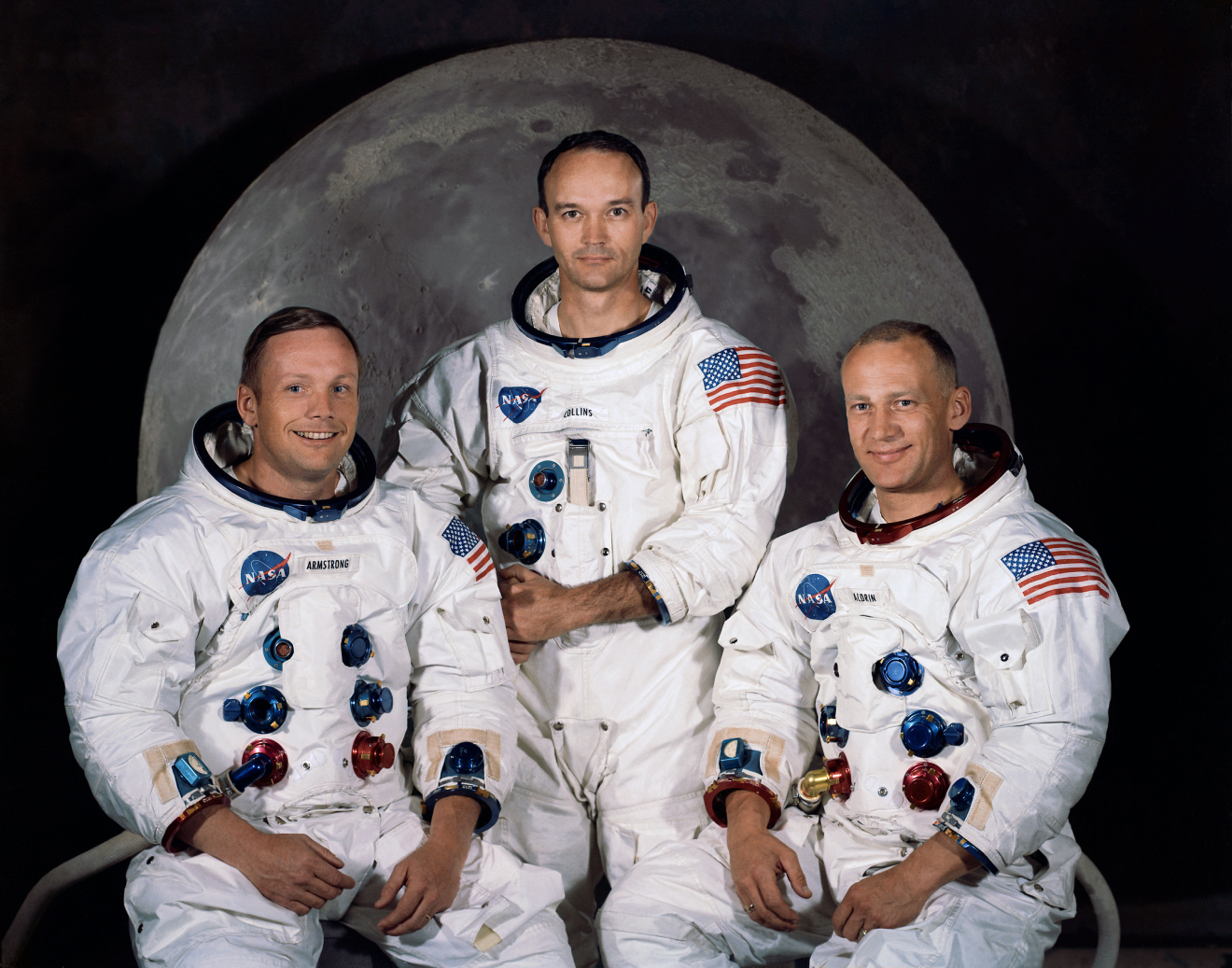 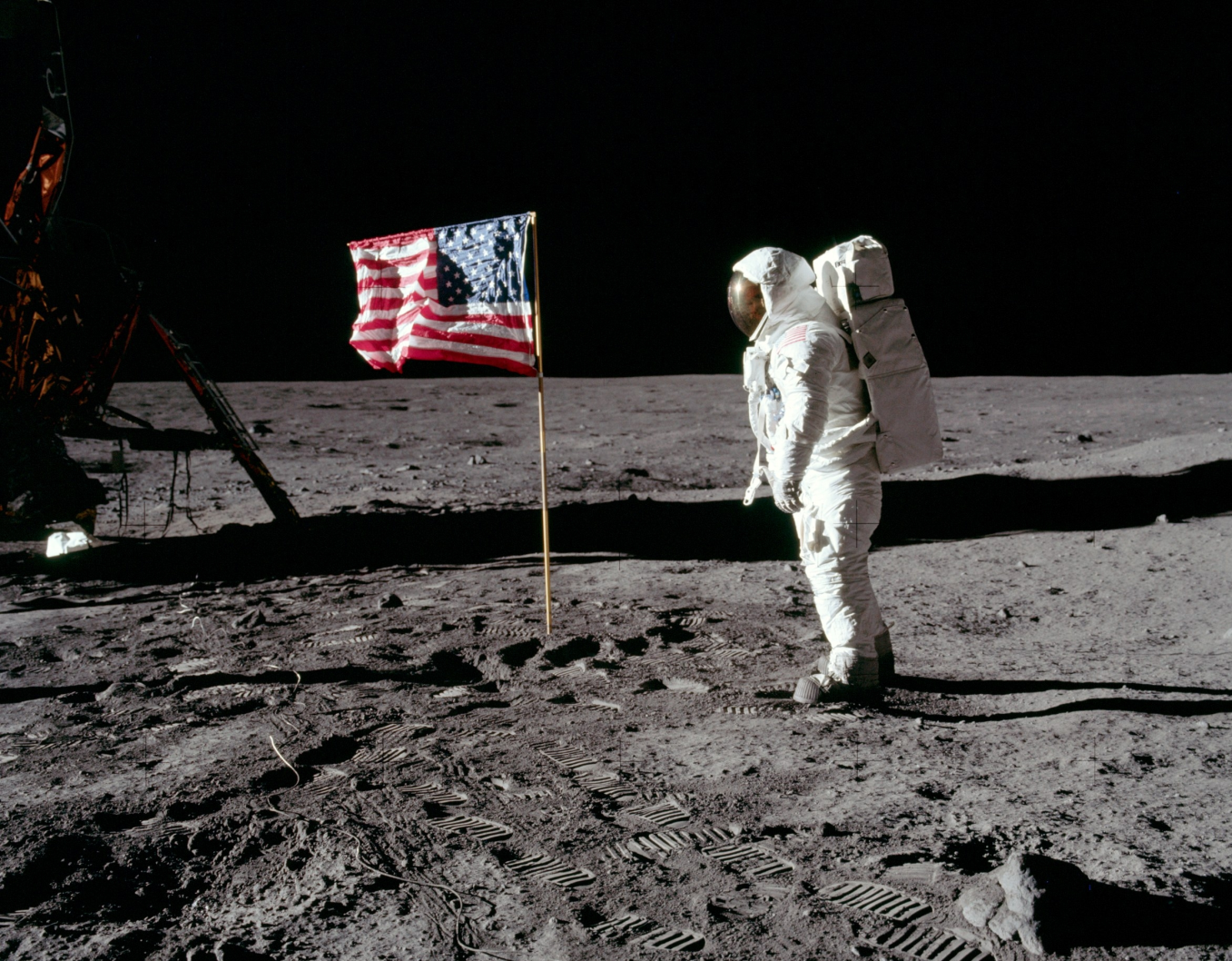 GOD’S PEOPLE FINDING GOD’S HEART FOR THE WORLD
PART 1: CONNECT WITH THE LOST
Famous Missions
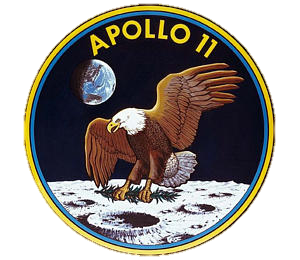 We all have a Life Mission                                     We all have a need to be connected.
Connect = build a relationship.
 
Relational Priorities
Connect with the Lord.
Connect with my Spouse.
Connect with my Family.
Connect with my Church.
Connect with the Lost. Pick one person!
 
Connecting is My Mission!
I need to connect with the Lost!
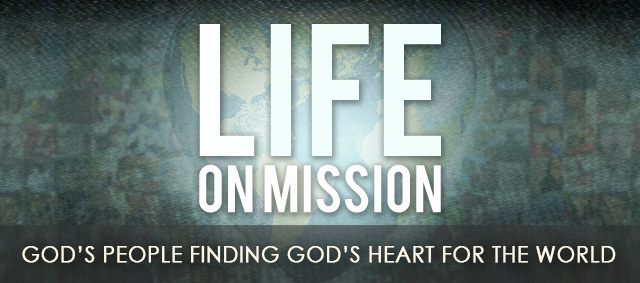 GOD’S PEOPLE FINDING GOD’S HEART FOR THE WORLD
PART 1: CONNECT WITH THE LOST
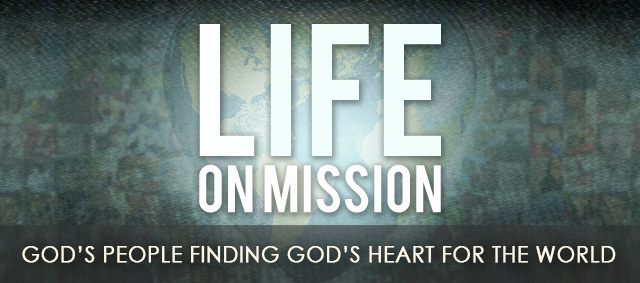 1. My Mission Need:
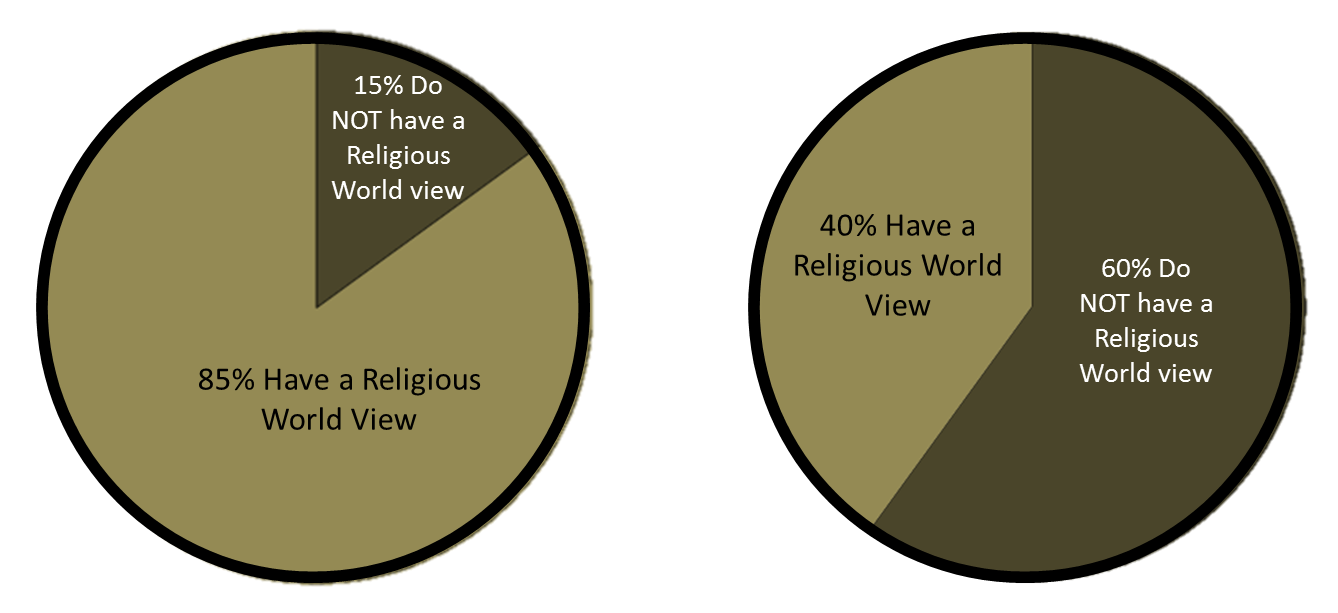 GOD’S PEOPLE FINDING GOD’S HEART FOR THE WORLD
PART 1: CONNECT WITH THE LOST
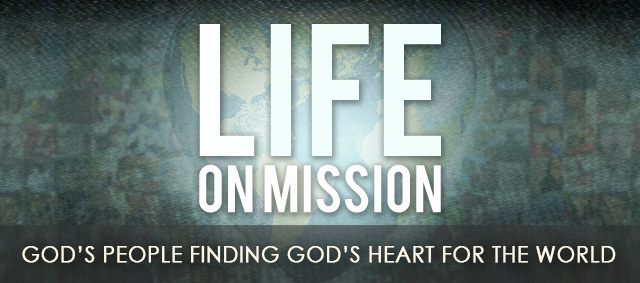 2. My Mission Statement (Acts 1)

3. My Mission Modeled
Luke 19:1-10 
Matthew 9:9-12
GOD’S PEOPLE FINDING GOD’S HEART FOR THE WORLD
PART 1: CONNECT WITH THE LOST